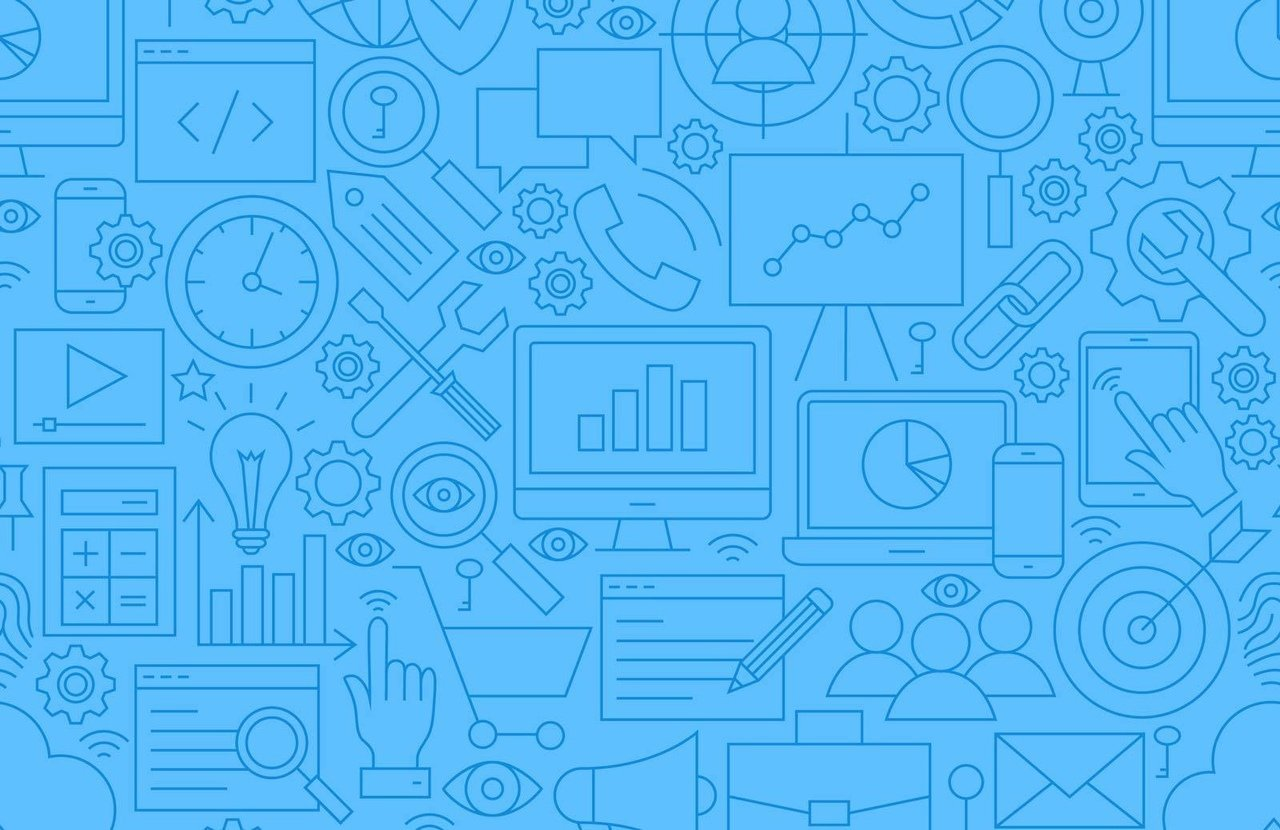 Муниципальное бюджетное дошкольное образовательное учреждение детский сад №15 «Ручеек»
Деловая игра
«КАЛЕЙДОСКОП ПРОФЕССИЙ»
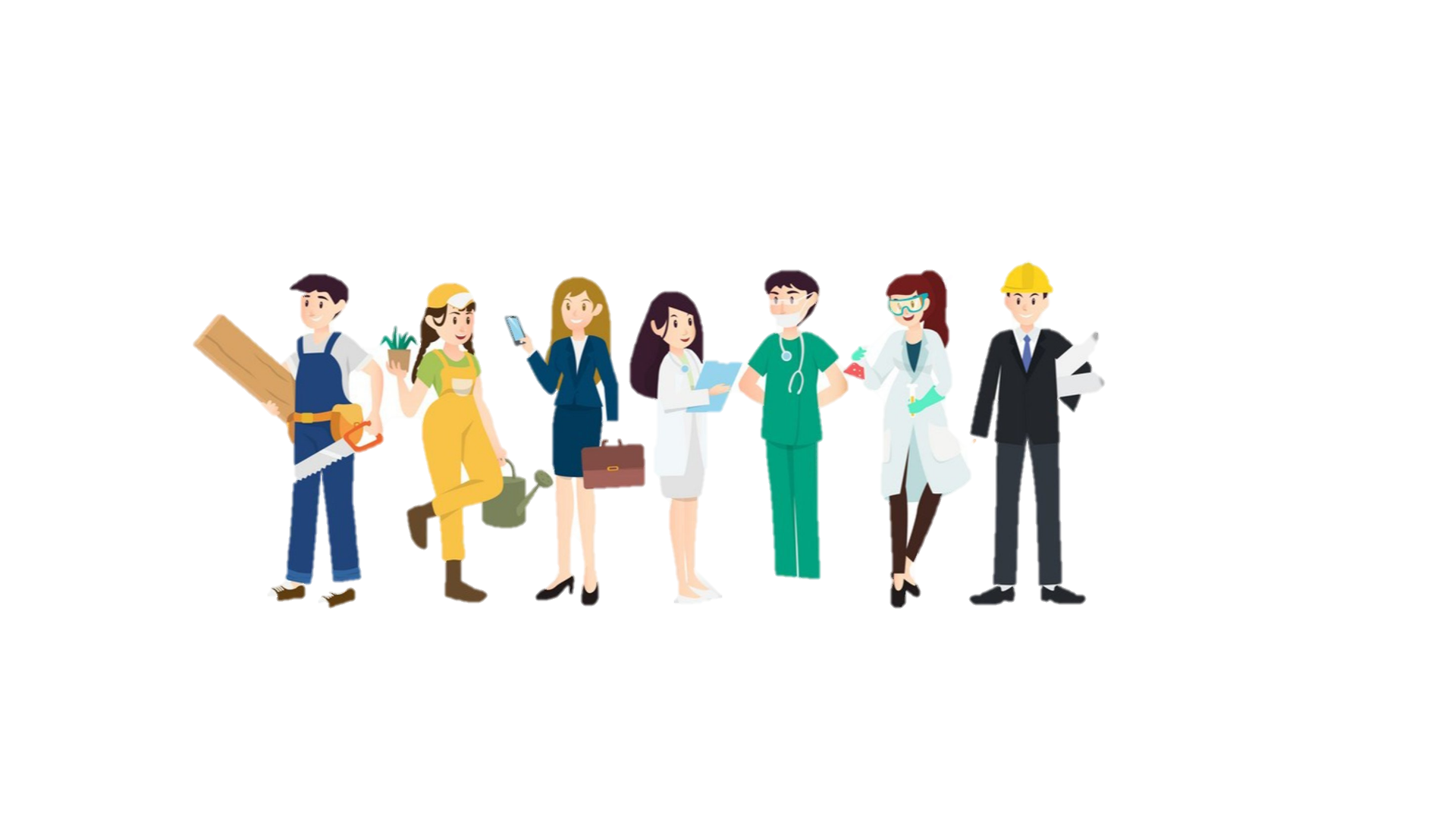 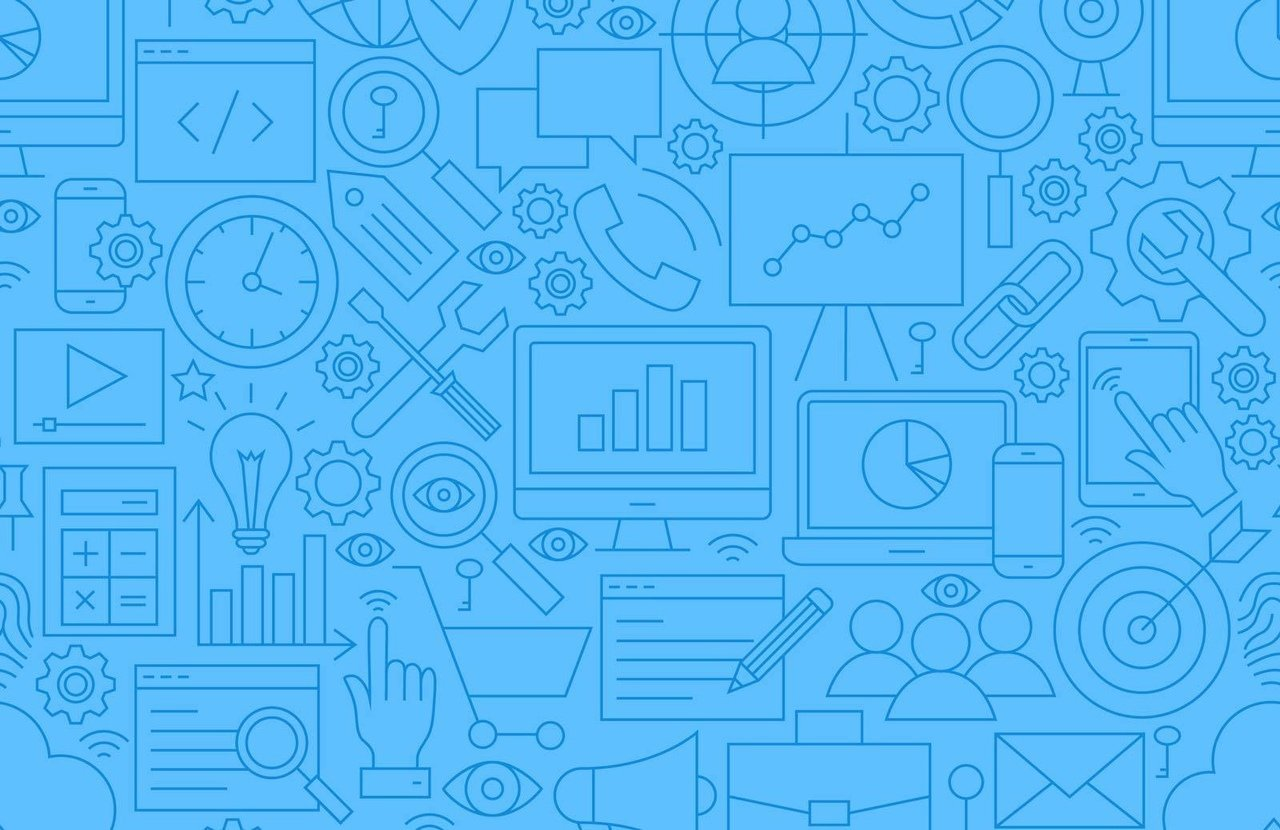 Задание №1
«ОБЩИЙ СТАРТ»
ПИР, РИС, ОГОНЬ, ФРУКТ, ЕЛЬ, СОСУЛЬКА, СЛОН, ИРИС, ЯБЛОКО.
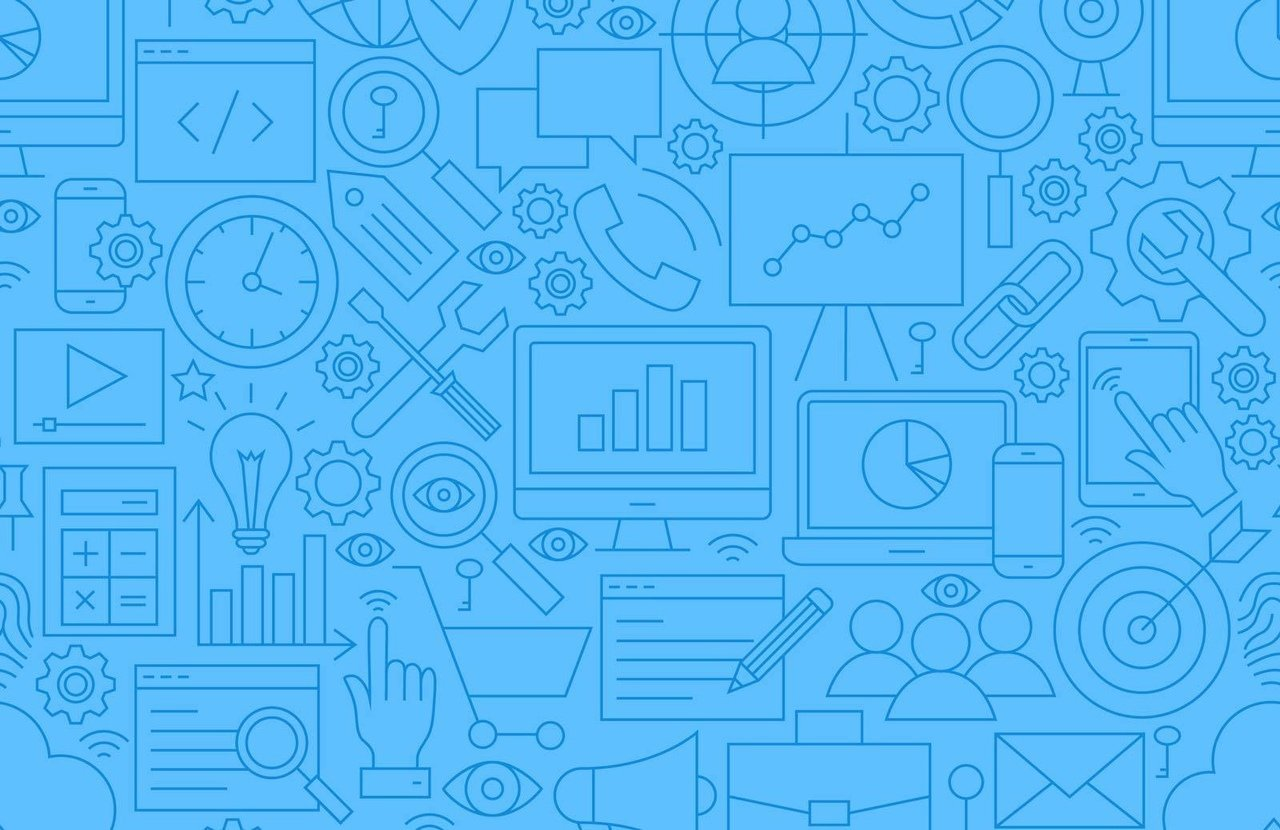 Задание №2
«СОЕДИНИ ПОСЛОВИЦУ»
…мало толку от работы.
…боится.
…кует счастье себе.
…чьи руки в работе.
… а лень портит.
… а от лени болеют.
… а с работы с гордостью.
… можно в жизни заблудиться.
1.Если нет охоты – 
2. Дело мастера - 
3. Кто ловок в труде –
4. Тот человек в почете -
5.Труд кормит - 
6.Если не трудиться – 
7. От труда здоровеют- 
8. На работу с радостью -
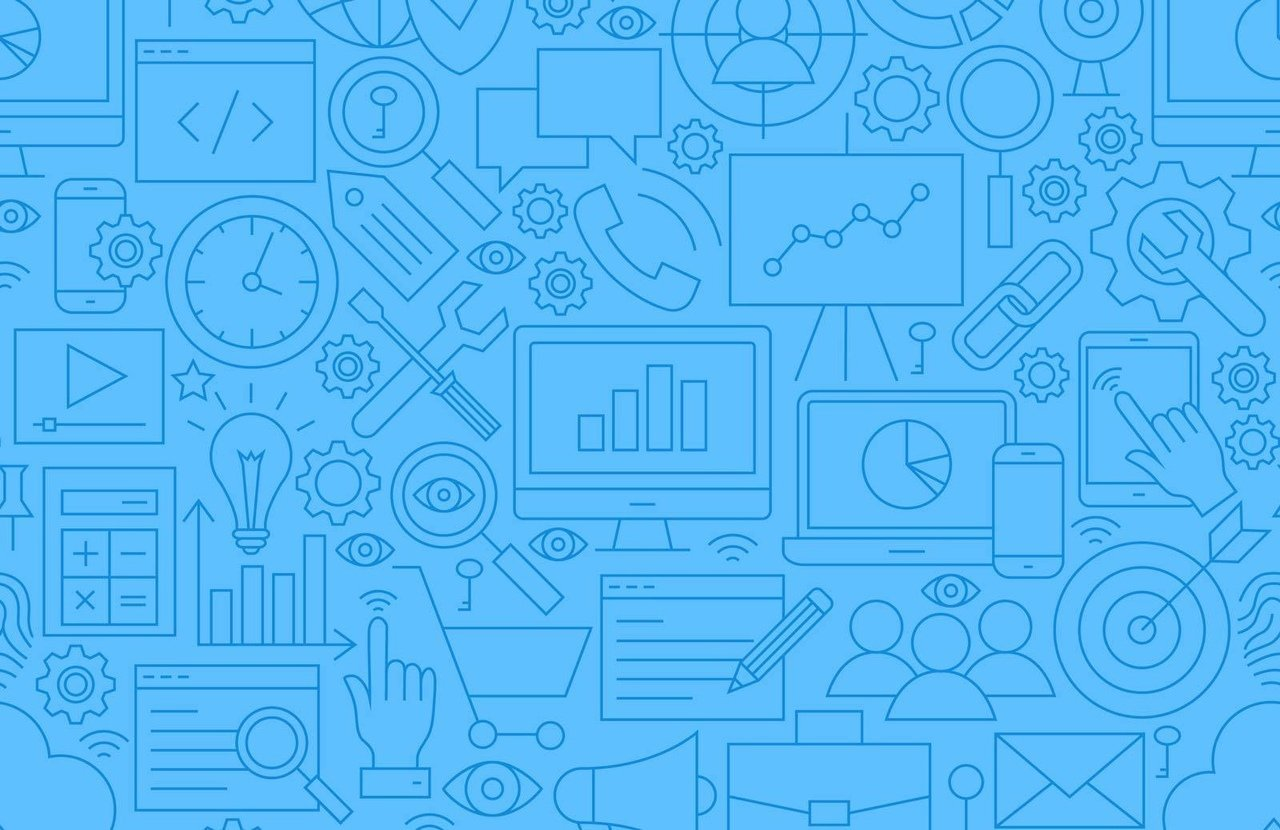 Задание №3
«ГОЛОВОЛОМКА»
РВАЧ = В- - - (медработник)
ТЁРКА = А - - - - (театральная и кинематографическая профессия)
КУЛОН = К - - - - (весёлая цирковая профессия)
МАРЛЯ = М - - - - («разноцветный рабочий»)
СТАРИНА = С - - - - - - (младший медработник)
ВОДОСТОК = С - - - - - - - (животноводческая профессия)
КРЕДИТОР = Д _ _ _ _ _ - (руководитель предприятия, начальник)
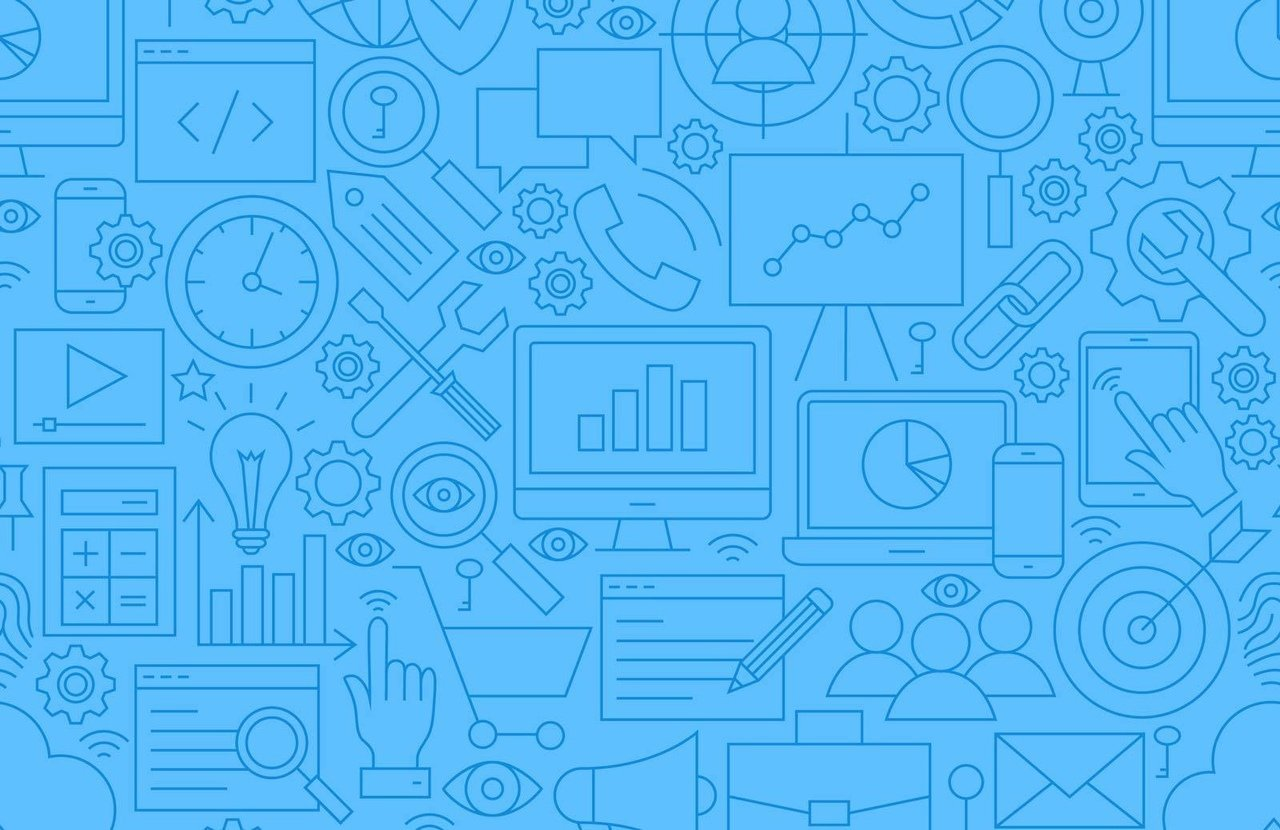 Задание №4
«САМАЯ – САМАЯ…»
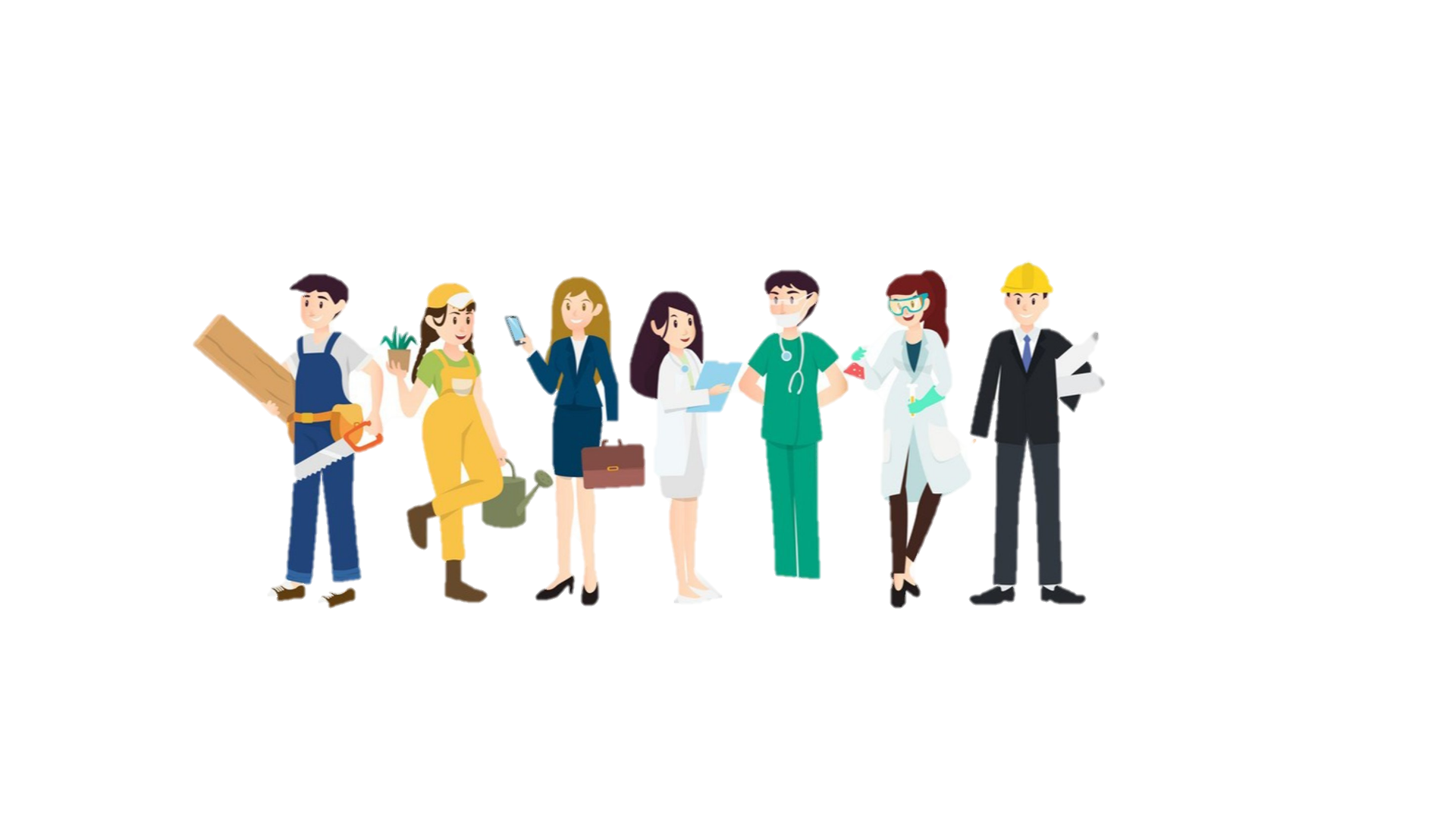 Самая зеленая ?
 Самая сладкая? 
3. Самая денежная?
4. Самая волосатая ? 5. Самая детская ?  7. Самая смешная? 
8. Самая общительная? 
9. Самая серьезная…?
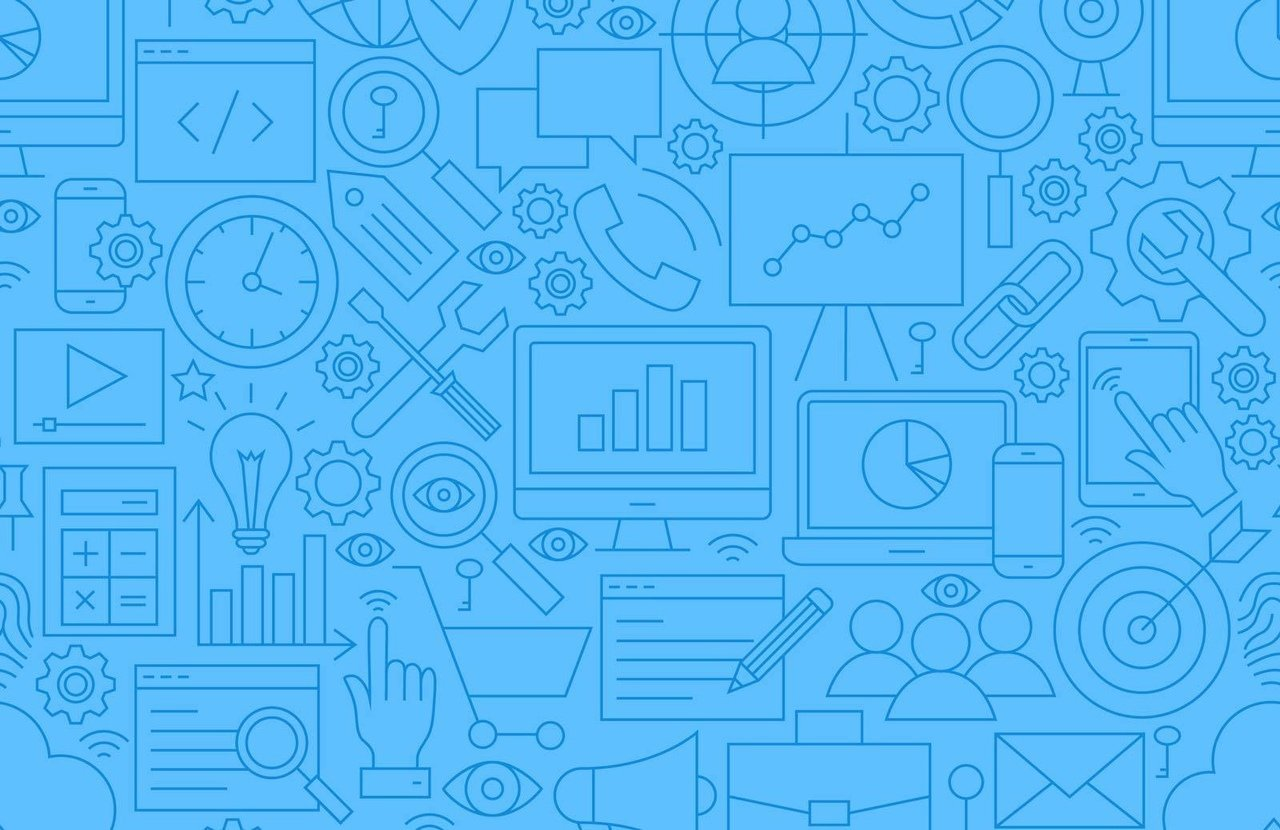 Задание №5
«ОБГОНЯЛКИ»
ВОДОЛАЗ
ВЕТЕРИНАР
ЛЕСНИК
БИБЛИОТЕКАРЬ
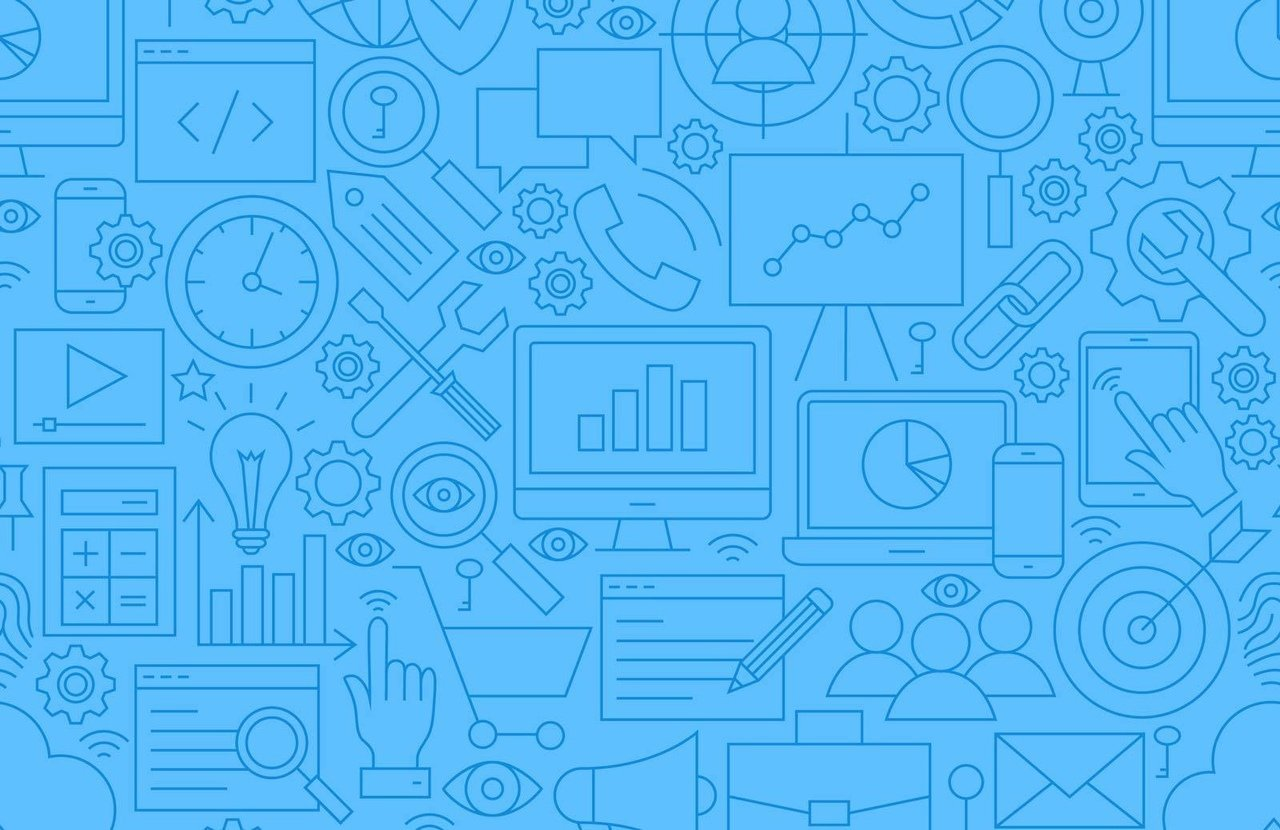 Задание №6
«ВСПОМНИТЬ ВСЁ…»
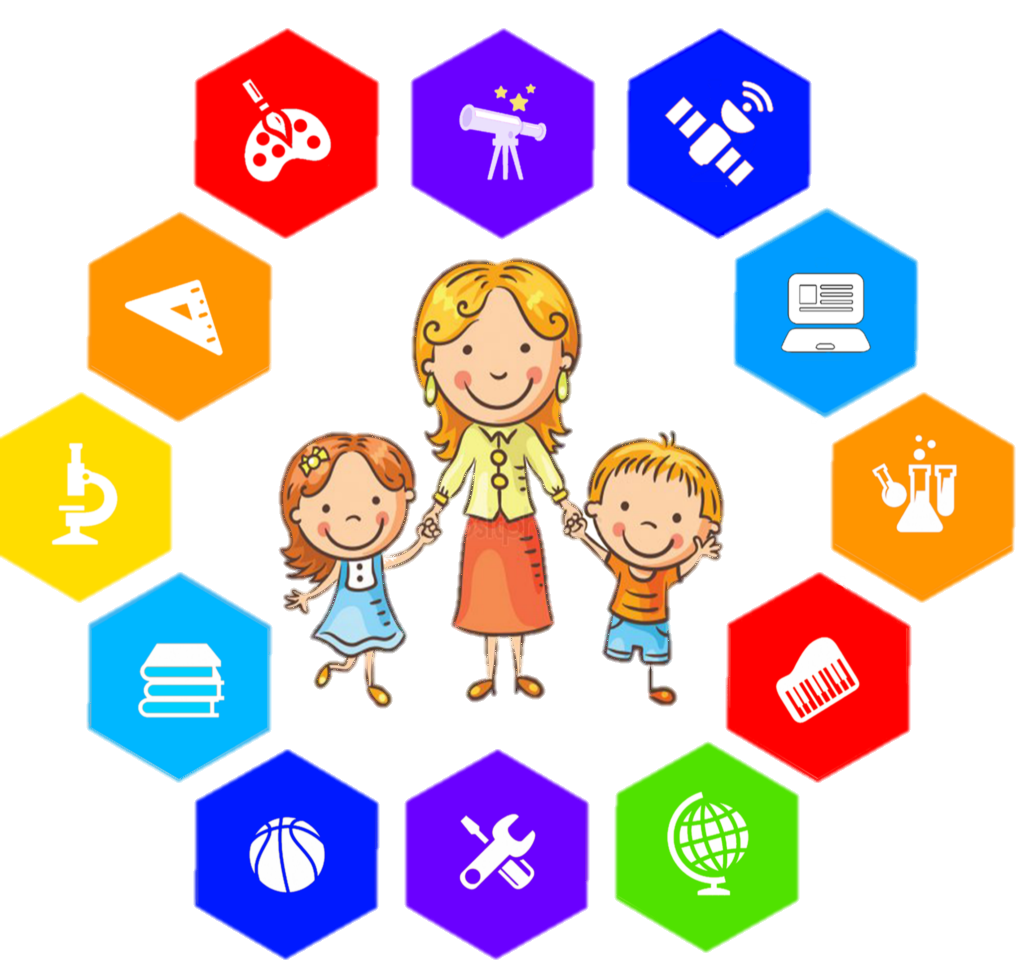 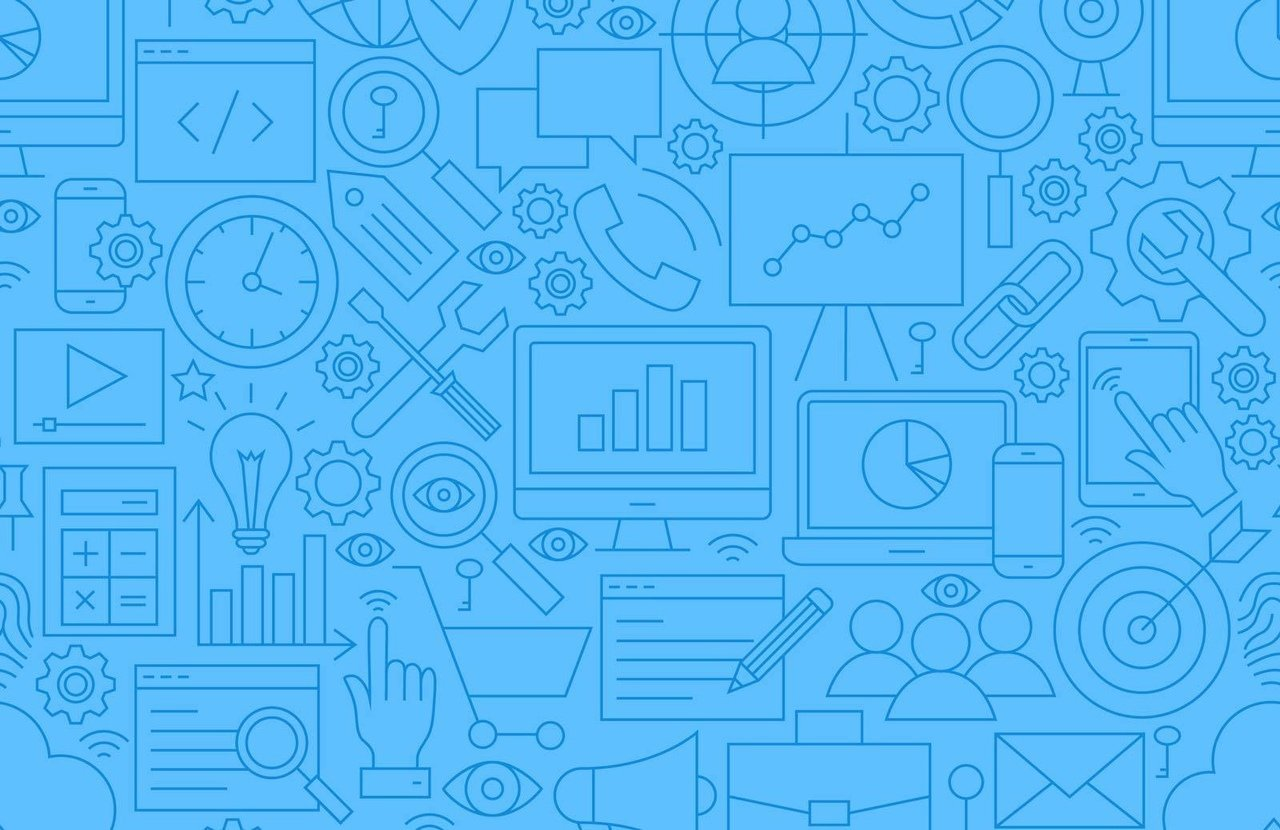 СПАСИБО ЗА ВНИМАНИЕ!